Can you think of 2 purposes of the operating system?
[Speaker Notes: Providing a user interface 
 Providing a platform for applications 
 Memory management 
 File/disk management]
Learning AIM
Prepare for the mid term exam
Learning objectives
Identify three areas that you need to revise for the exam
Watch revision videos for the areas you have identified
Complete the tests after each video to test your understanding
Instructions stored as binary
Link to LMC
Operator code (op code)
 - the instruction 
 (from given instruction set)
Operand
 - the data to be operated on

Both stored as bit patterns
Data ARRAY
A data structure that contains a group of elements

These should be the same data type
round(1) = 50, what is the value of round(3)
[Speaker Notes: NOTE this is written in pseudo code and therefore the array is starting with position 1, in many coding languages including Python arrays start at position 0]
until loop
This algorithm is used to reset the value of a points score of each round of an interactive quiz. There are 5 rounds. Can you identify the logic error?
i = 1
REPEAT
	round(i) = 0
	i = i + 1
UNTIL i = 5
[Speaker Notes: This is]
until loop
Write an algorithm that calculates the total value of the points gained in each round of the quiz using the array round.

This can be written in pseudocode
[Speaker Notes: This is]
until loop
i = 1
total = 0
REPEAT
	total = total + round(i)
	i = i + 1
UNTIL i>5 or round(i) = 0
[Speaker Notes: This is]
cambridgegcsecomputing.org
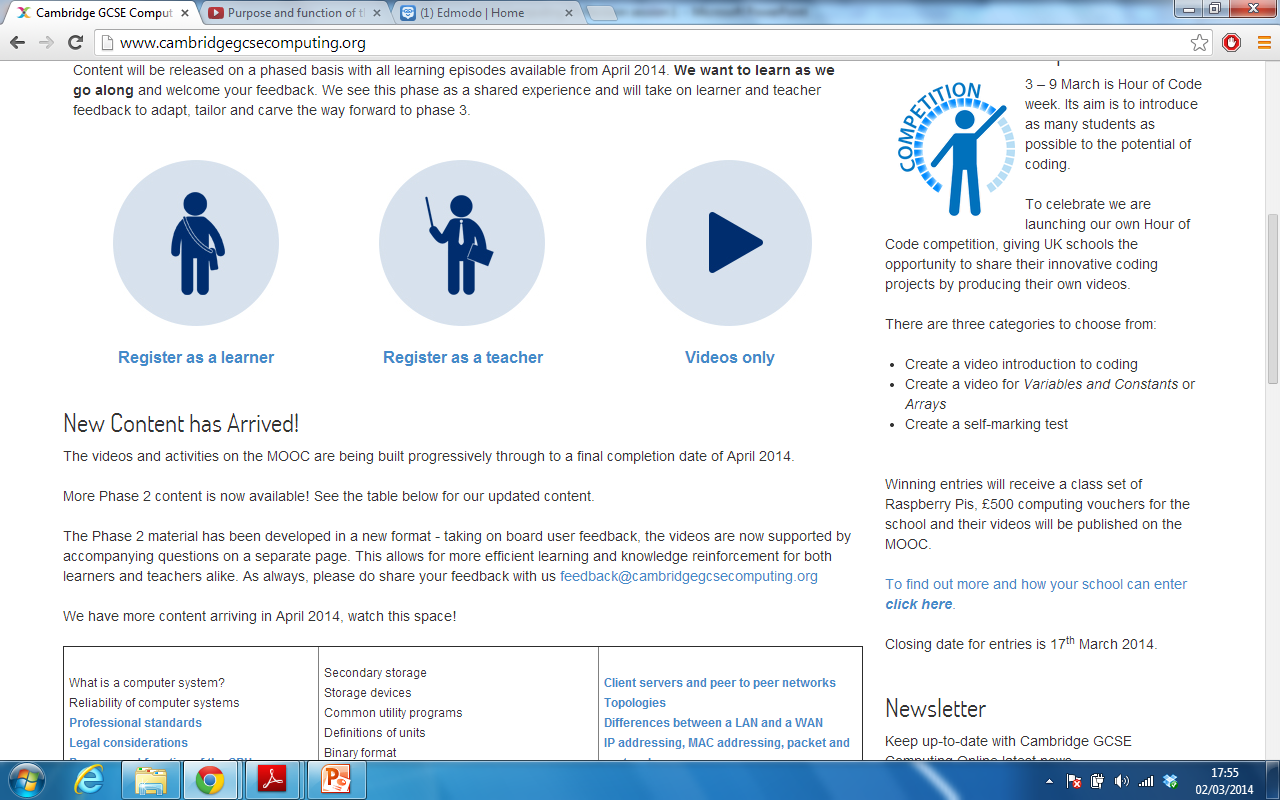 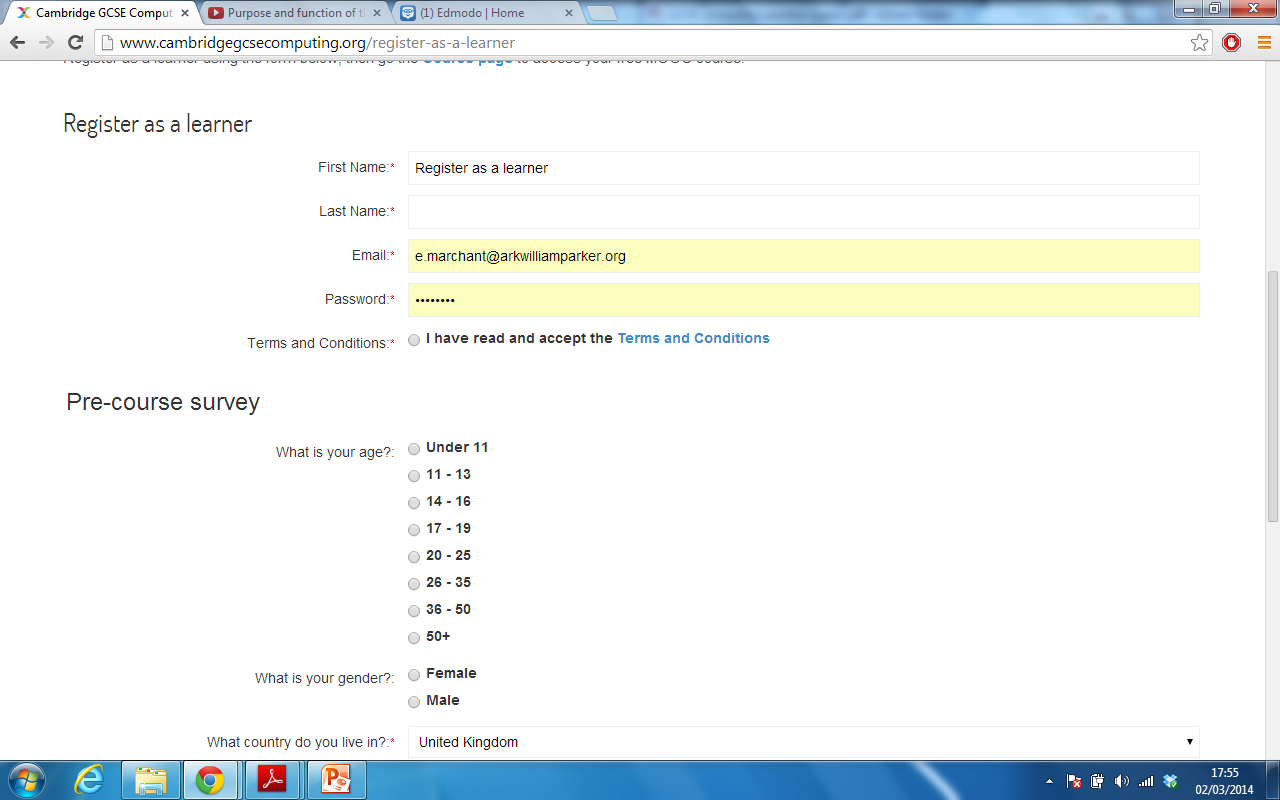 10aSURFIR@arkwilliamparker.org
Start by selecting COURSE from the tabs

We have covered the following sections:

Computing Hardware
Representation of data in computer systems
Programming (apart from the section on machine code)
cambridgegcsecomputing.org
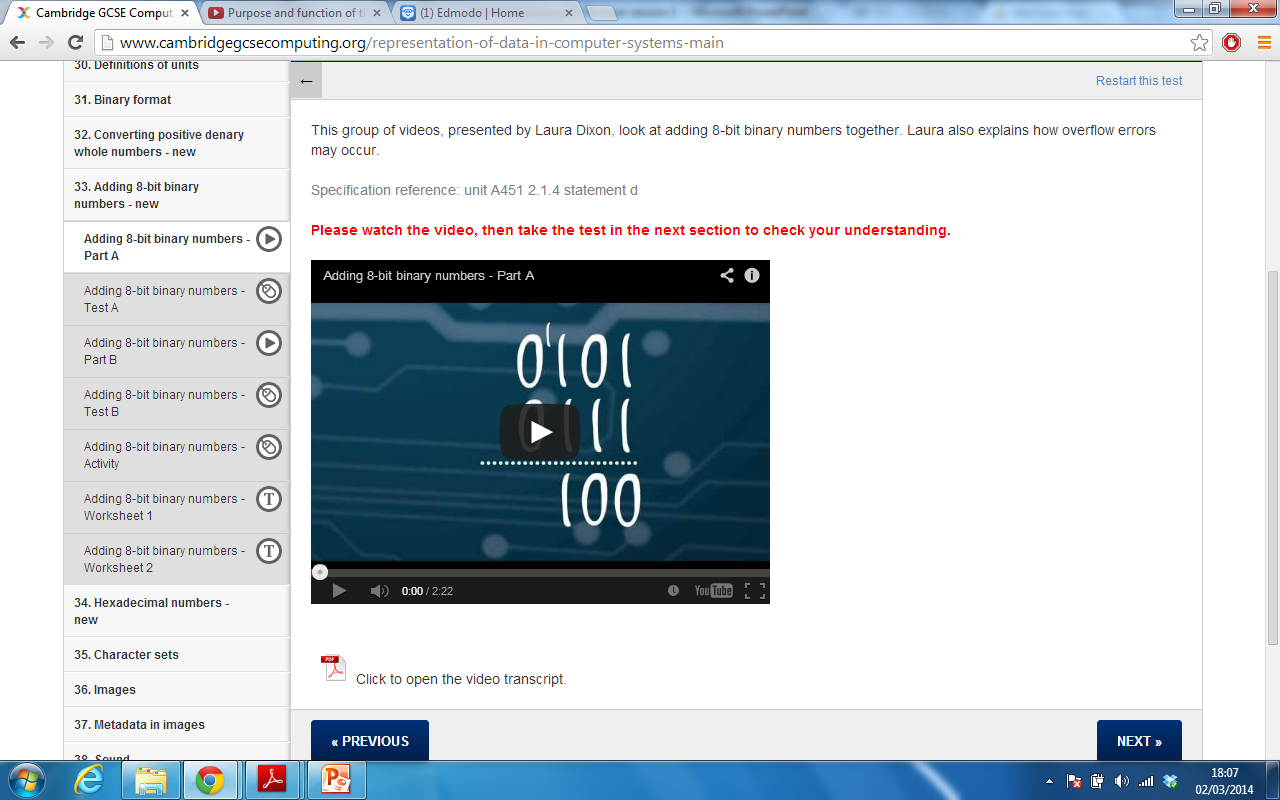 Once you have identified the relevant section, find the video(s) you need to watch – complete the test section after each video
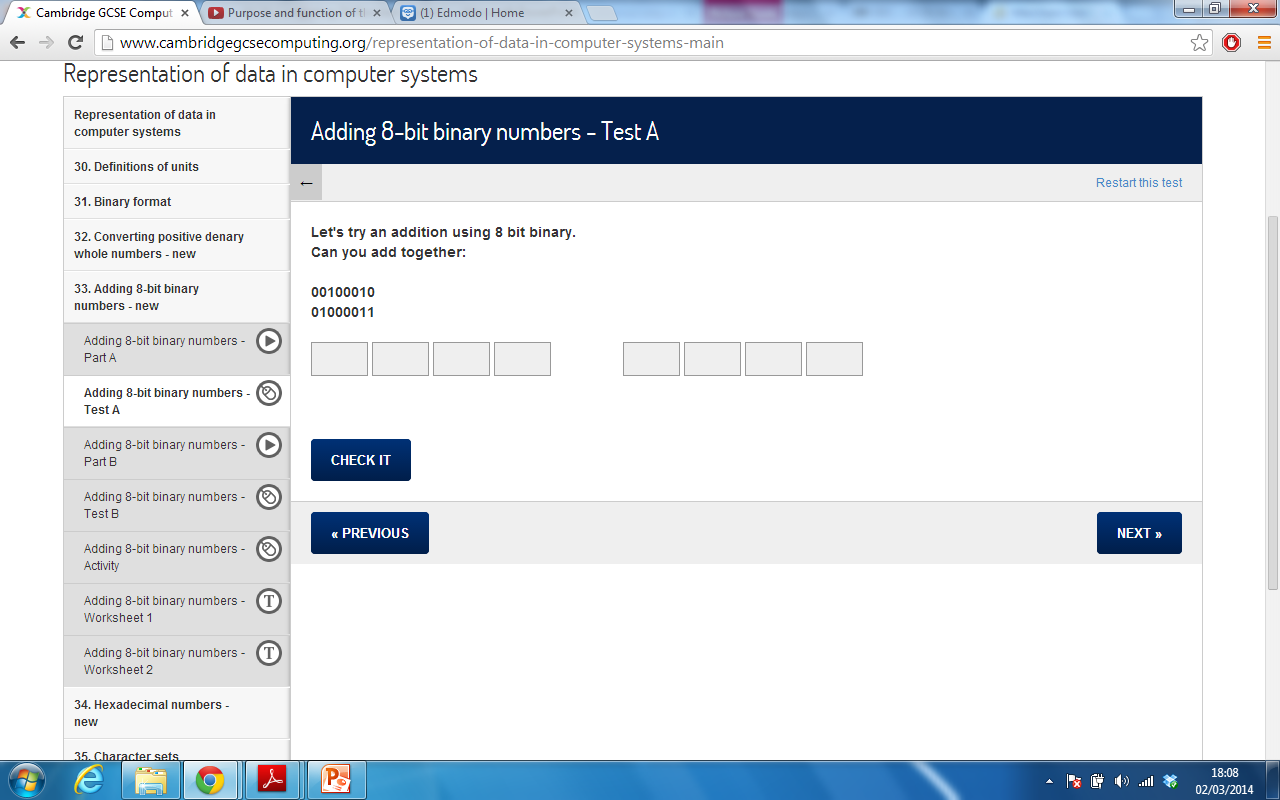 If you complete any on the worksheets print them off and bring them to me for marking
Learning outcomes
By the end of this lesson you will be able to ....